How to take a hint:  A case study in linking it all together
http://compcogscisydney.org/psyc2071/
Danielle Navarro
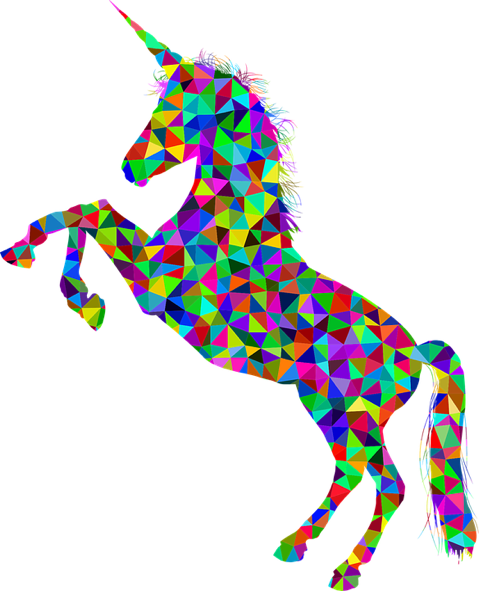 A partial list of important topics
attention
sensation
similarity
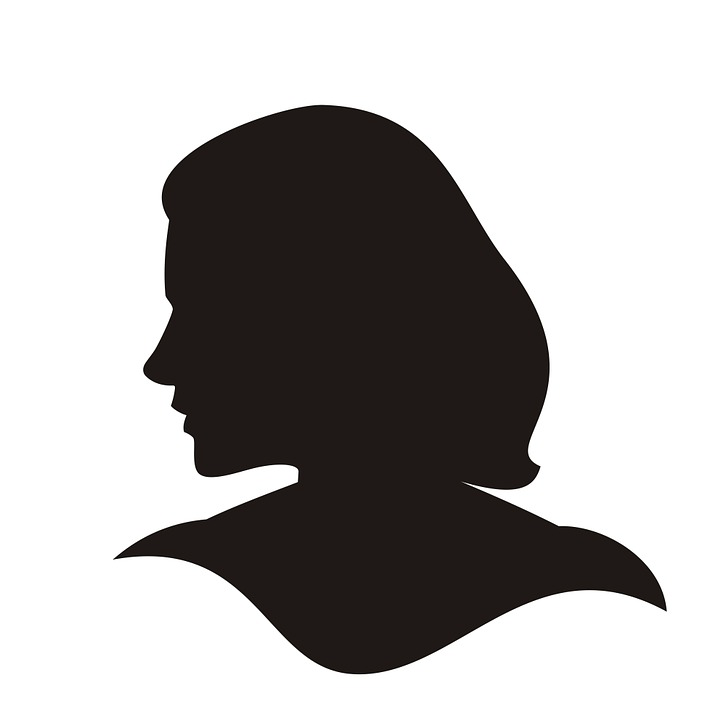 perception
reasoning
learning
social cognition
decision making
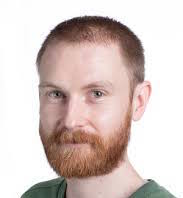 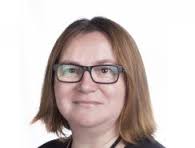 attention
sensation
similarity
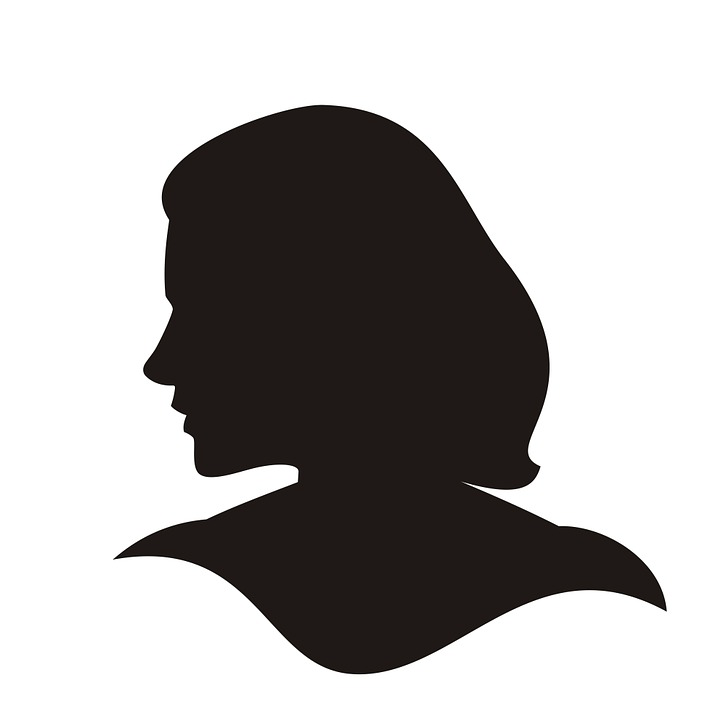 perception
reasoning
learning
social cognition
decision making
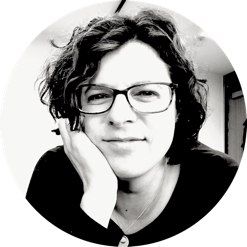 attention
sensation
similarity
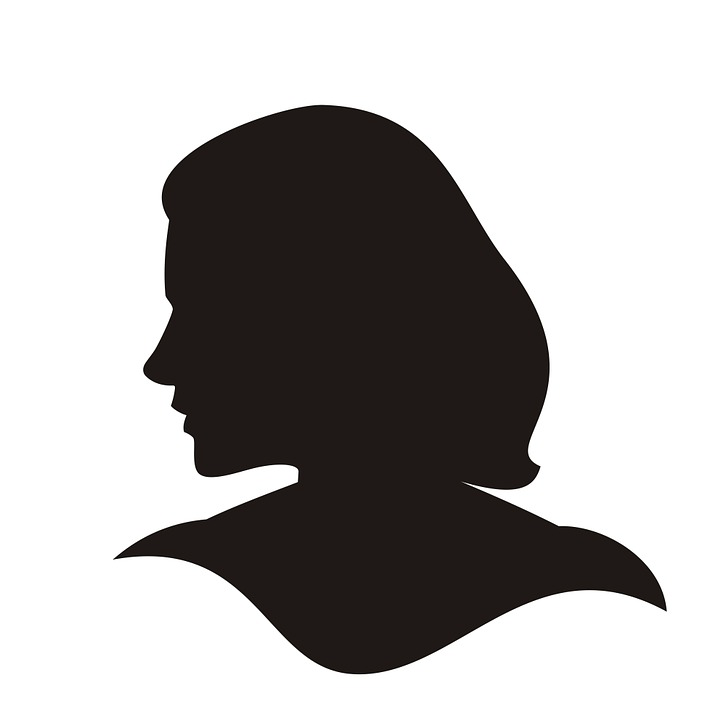 perception
reasoning
learning
social cognition
decision making
From topics to tasks…
attention
sensation
similarity
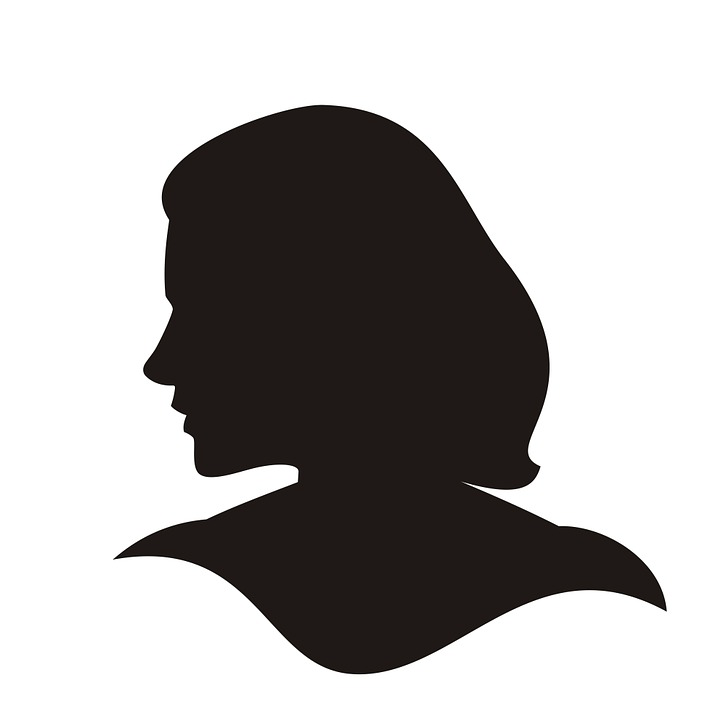 Wason selection task
perception
Property induction
reasoning
Argument evaluation
Etc…
learning
social cognition
decision making
Today we’ll reverse this
attention
sensation
similarity
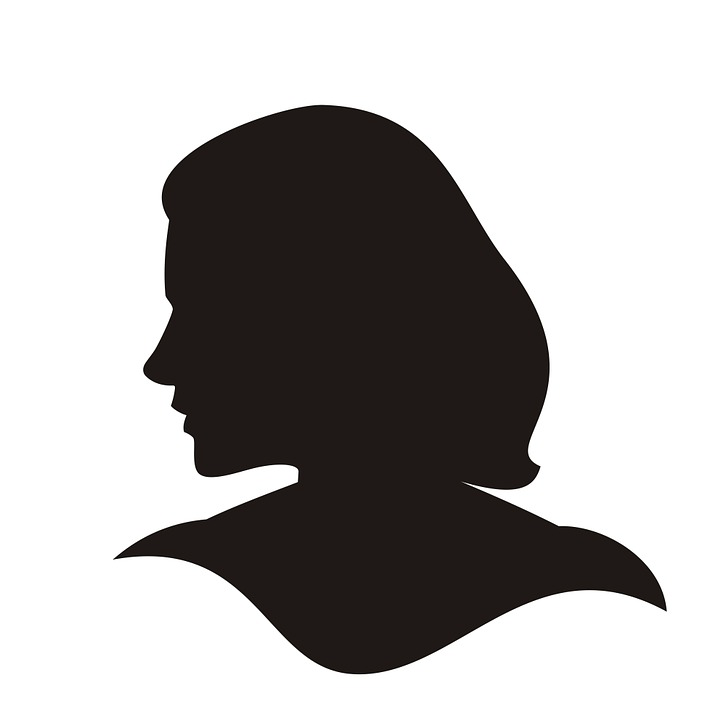 Wason selection task
perception
Property induction
reasoning
Argument evaluation
Etc…
learning
social cognition
decision making
The case study…
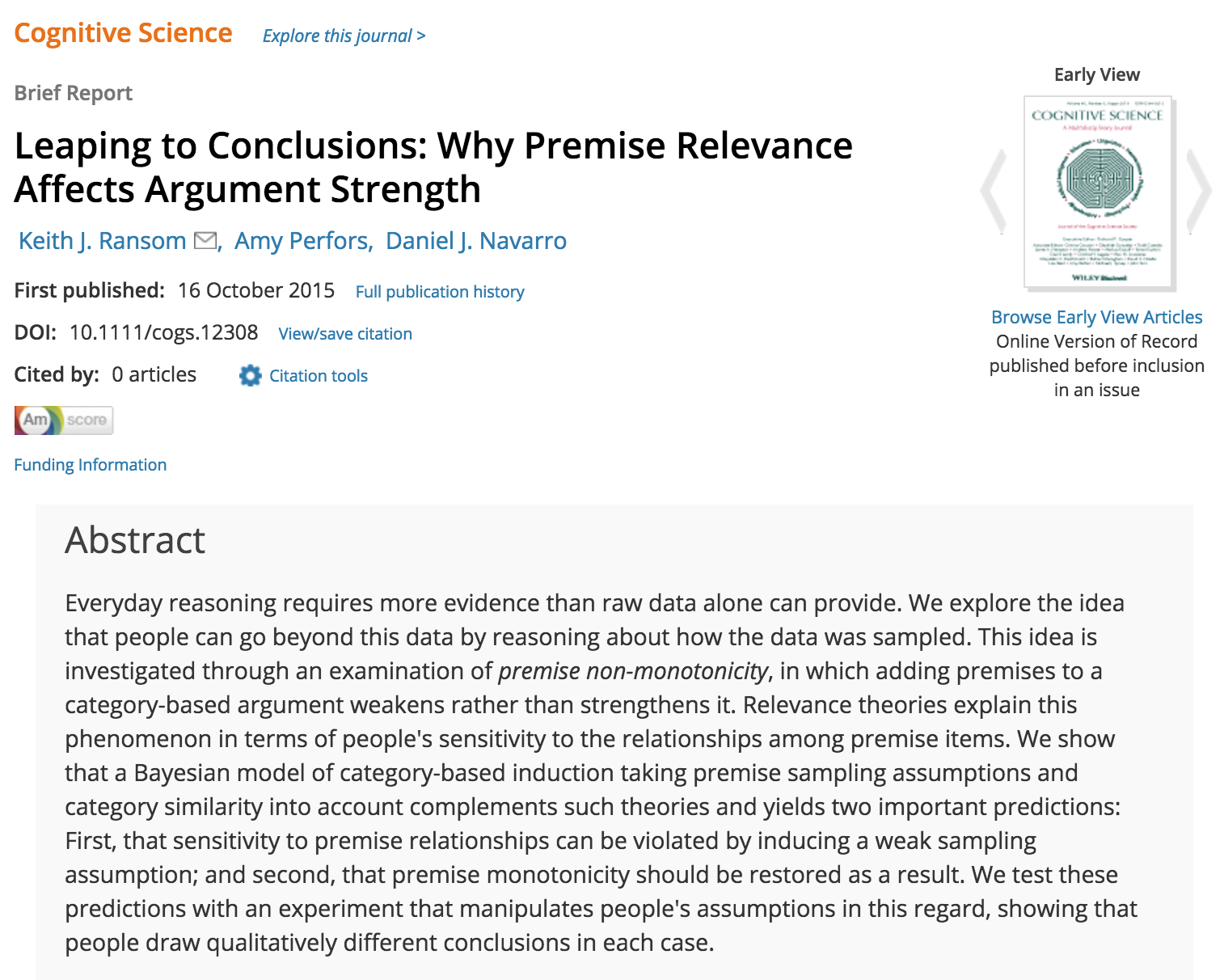 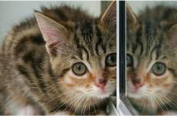 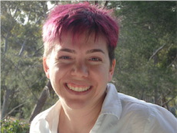 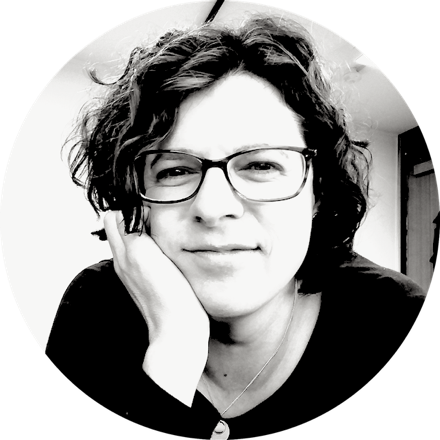 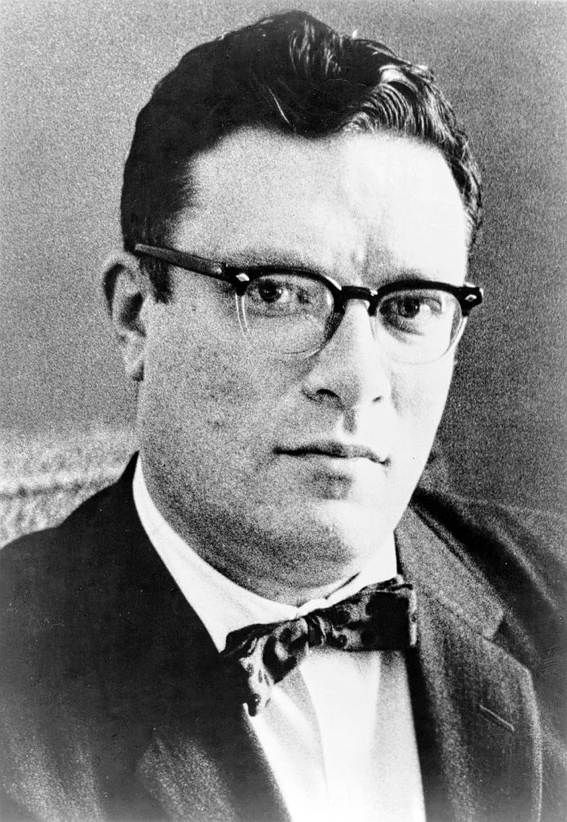 The most exciting phrase to hear in science, the one that heralds new discoveries, is not 'Eureka!' but 'That's funny...'	- Isaac Asimov
Premise monotonicity
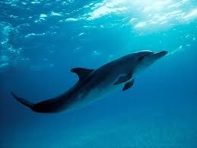 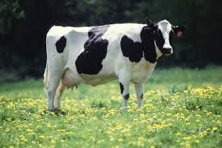 Dolphin cells contain TH4 hormone
Therefore cow cells contain TH4 hormone?
Dolphin cells contain TH4 hormone
Mouse cells contain TH4 hormone
Bat cells contain TH4 hormone
Therefore cow cells contain TH4 hormone?
Adding evidence usually strengthens an inductive argument
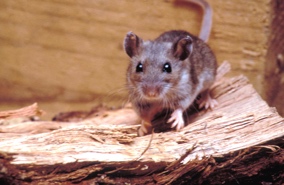 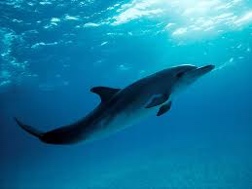 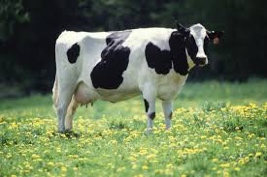 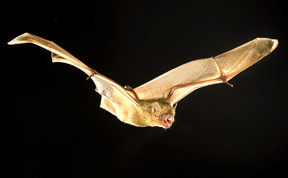 Premise non-monotonicity
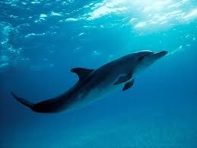 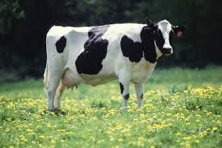 Dolphin cells contain TH4 hormone
Therefore cow cells contain TH4 hormone?
Dolphin cells contain TH4 hormone
Whale cells contain TH4 hormone
Seal cells contain TH4 hormone
Therefore cow cells contain TH4 hormone?
Sometimes adding evidence weakens an argument?
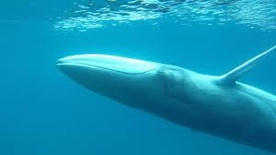 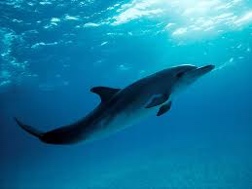 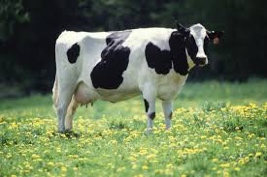 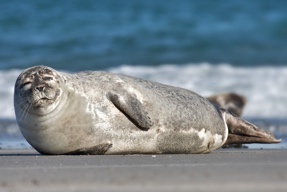 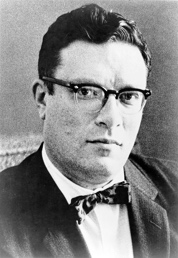 “that’s funny?”
But whyyyyyy?
A tale of similarity, attention and social cognition
Observation #1: Similarity shapes reasoning
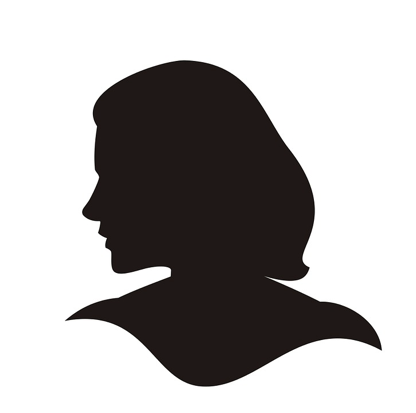 attention
similarity
reasoning
social cognition
Similarity is relevant to reasoning
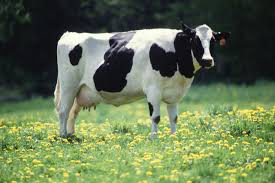 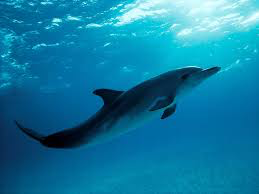 Dolphins and cows are dissimilar. 

So this feels unreasonable
Similarity is relevant to reasoning
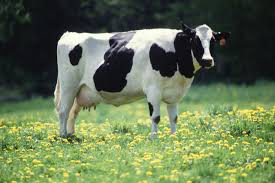 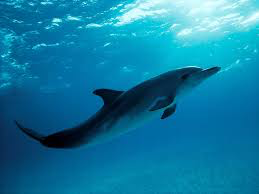 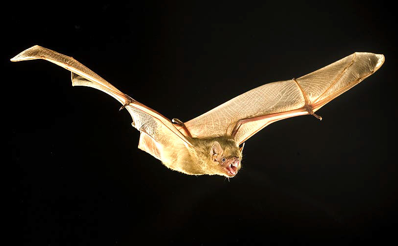 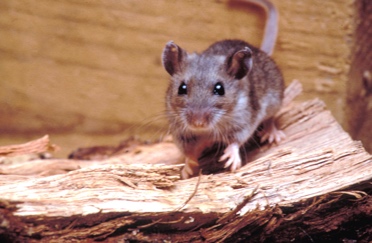 Bats and mice are very to dissimilar cows too, but they’re also dissimilar to dolphins. 

Suggests the TH4 hormone is common? 
… so the argument gets stronger
Similarity is relevant to reasoning
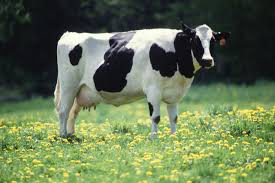 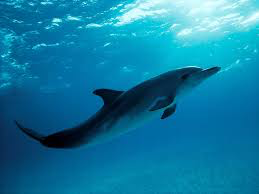 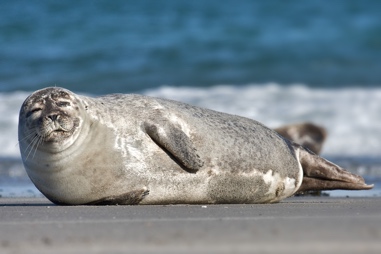 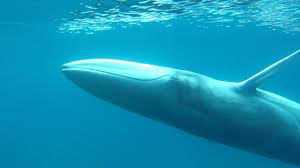 Seals and whales are very dissimilar to cows too, but they are very similar to dolphins and to each other. 

Suggests that TH4 is possessed by a narrow range of animals that does not include cows. 
... so the argument gets weaker
Similarity is relevant to reasoning
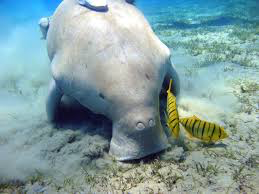 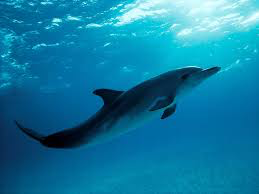 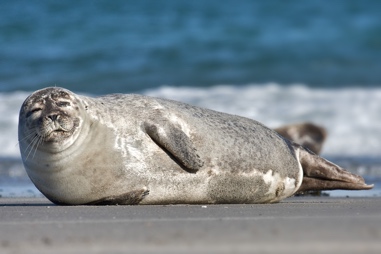 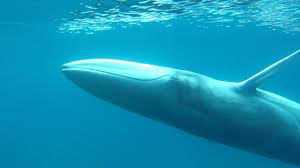 If the conclusion item (dugong) is “sufficiently similar” to the premise items then monotonicity is restored

… this is also a strong argument
Observation #2: Similarity directs attention* to a particular category
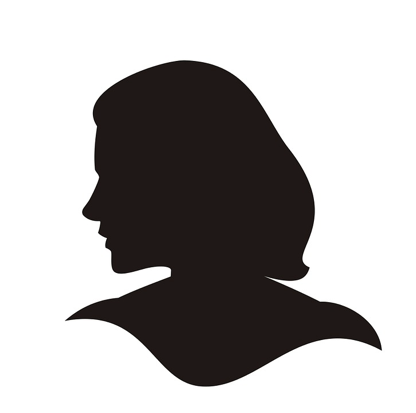 attention
similarity
reasoning
social cognition
*internal attention!
… marine mammals?
Many possible categories that could indicate which animals have TH4 and which don’t
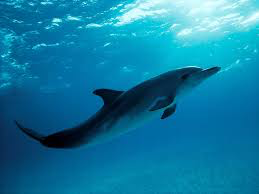 ... intelligent animals?
... mammals?
... cute?
Dolphins are …
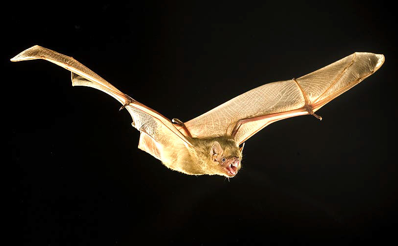 Adding bats and mice calls attention to mammal
… marine mammals?
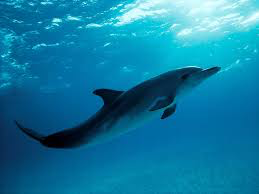 ... intelligent animals?
... mammals?
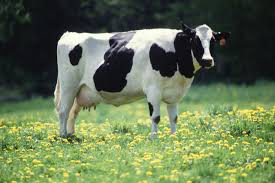 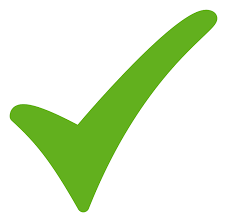 ... cute?
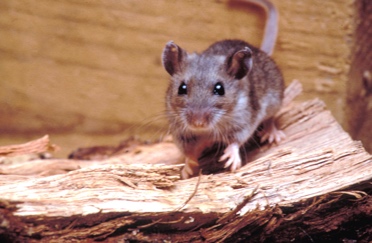 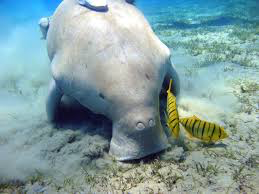 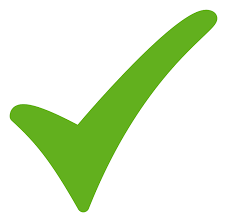 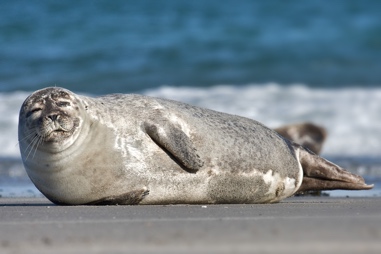 Adding whales and seals calls attention to marine mammal
… marine mammals?
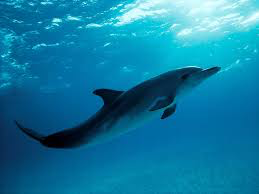 ... intelligent animals?
... mammals?
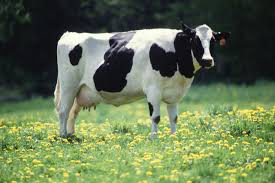 ... cute?
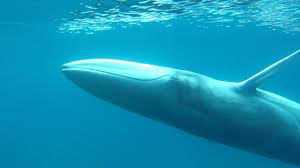 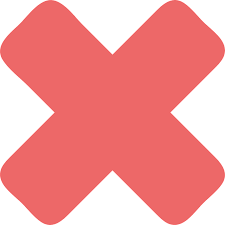 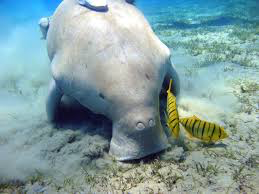 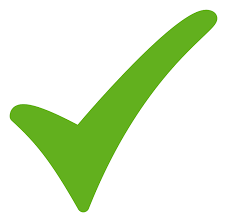 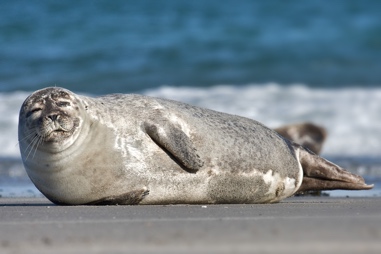 … marine mammals?
Notice: seals and whales are also intelligent cute mammals. These possibilities aren’t ruled out, we just ignore them
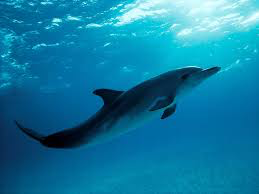 ... intelligent animals?
... mammals?
... cute?
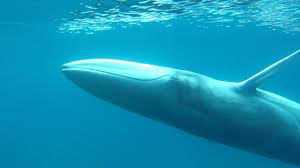 A scientific question… Why does this similarity-driven attention influence our reasoning?
attention
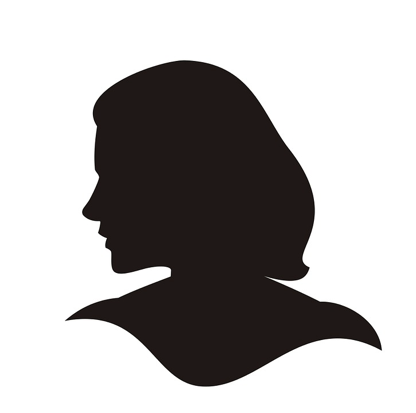 similarity
reasoning
social cognition
On the origins of data
Information from the world
Information from people
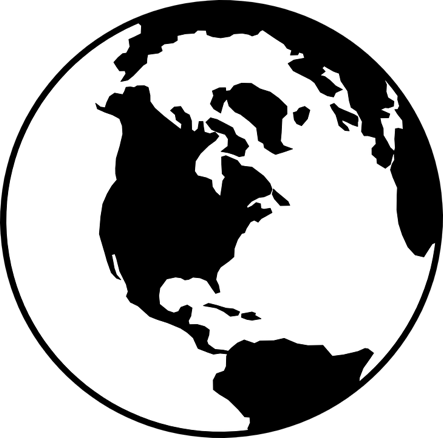 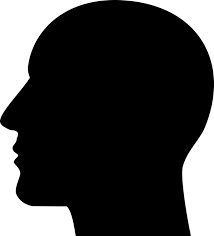 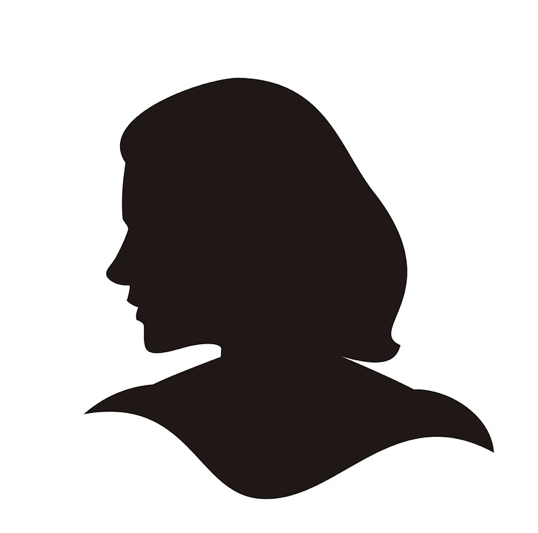 Humans are intelligent agents with complex goals and a rich language. We “transmit” information to each other via a complicated mechanism... persuasion
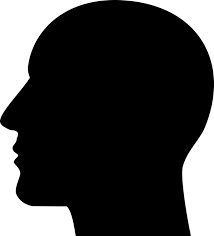 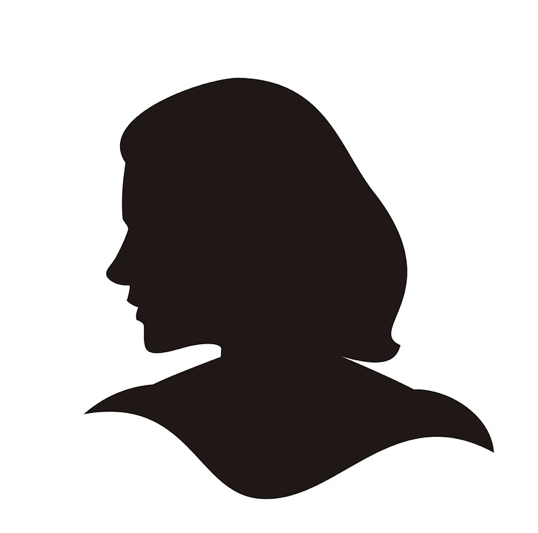 How does this communication work?
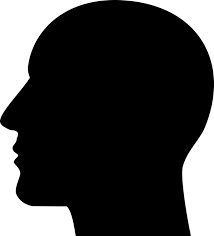 If I choose these similar animals…
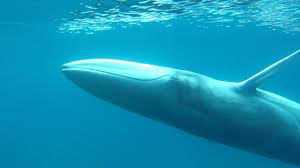 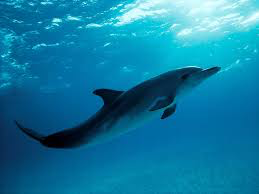 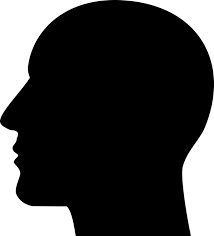 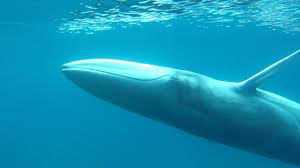 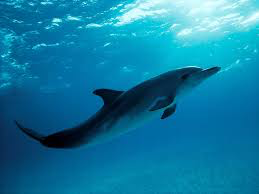 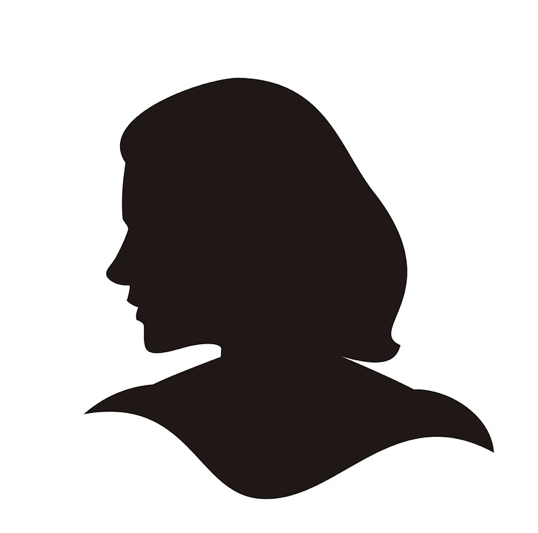 … then you will notice the similarity, driving your attention to “marine mammals”
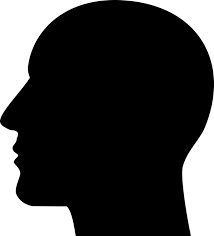 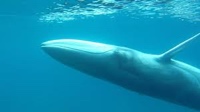 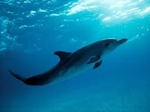 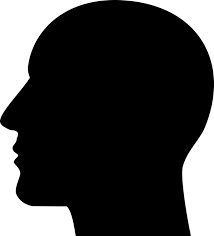 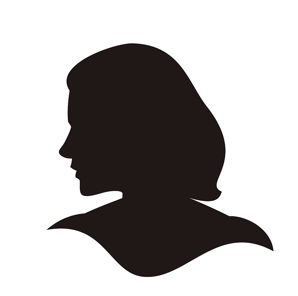 I know that your mind works like this
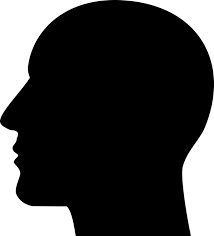 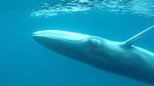 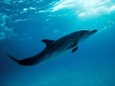 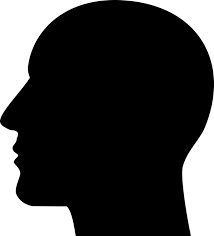 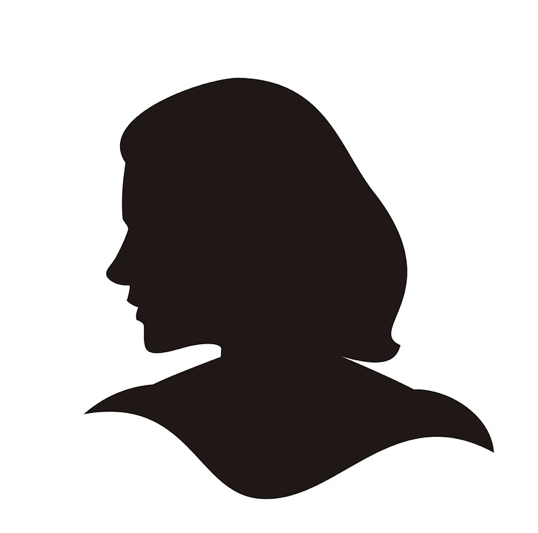 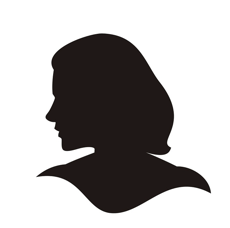 And you know that I know. You know I wanted you to think of a particular category … so you can “take a hint”
Theory of mind!
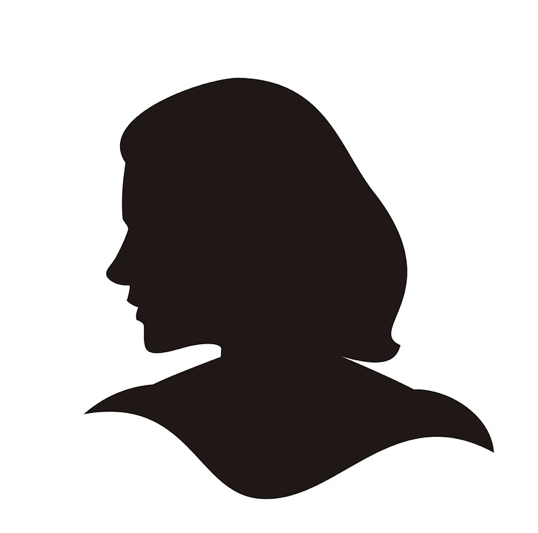 We have intuitive theories about the workings of each other’s minds, so we can select relevant information that drives attention to the right answer
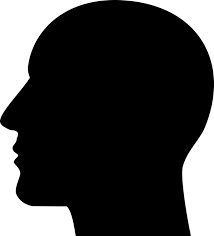 So humans do this…
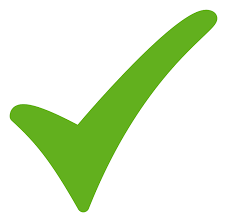 “I’ve studied TH4 hormone for many years… and I have discovered it in the cells of whales, seals and dolphins. 

I want you to believe that dugongs will produce TH4 hormone”
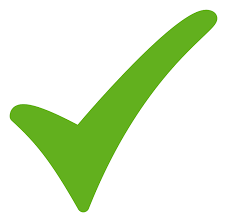 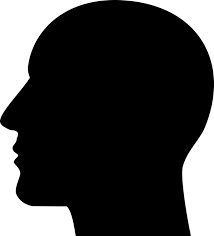 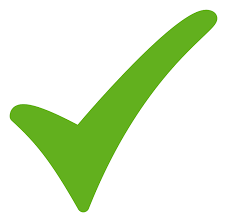 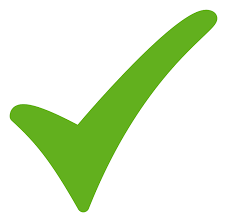 And we do this…
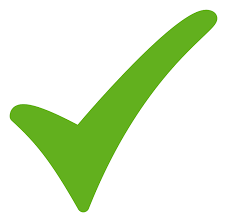 “I’ve studied TH4 hormone for many years… and I have discovered it in the cells of mice, bats and dolphins. 

I want you to believe that cows will produce TH4 hormone”
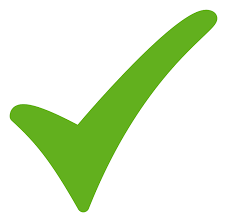 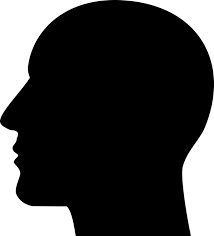 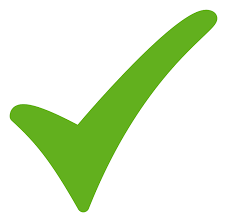 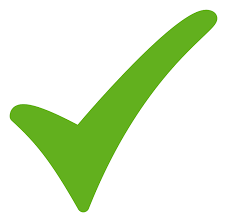 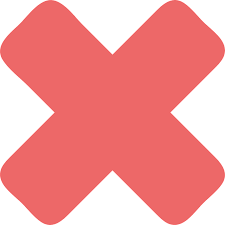 We don’t do this:
“I’ve studied TH4 hormone for many years… and I have discovered it in the cells of whales, seals and dolphins. 

I want you to believe that kittens will produce TH4 hormone”
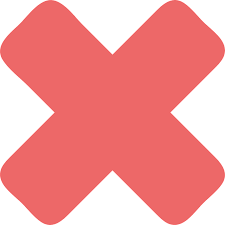 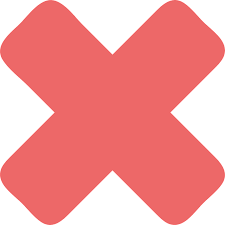 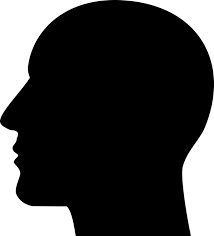 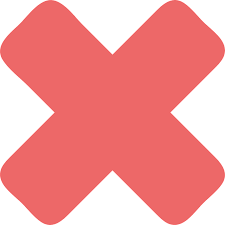 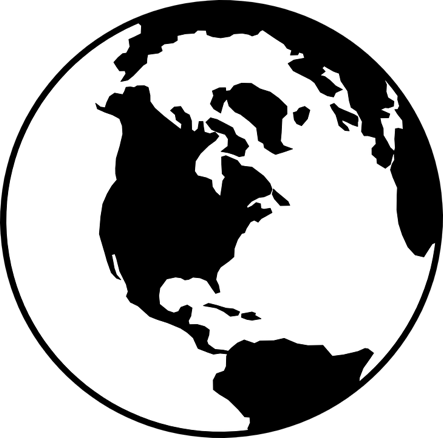 Okay, so how does this other mechanism work?
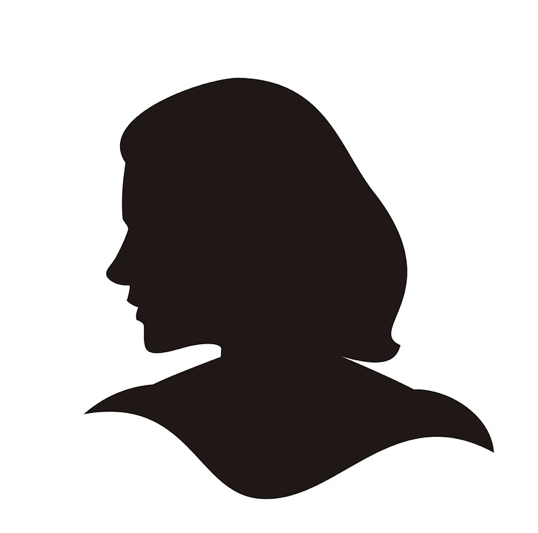 The world is dumb. It does not care what you believe. It does not give “hints”

You know that it does not care what you believe. You do not expect the world to behave like an intelligent or helpful agent.
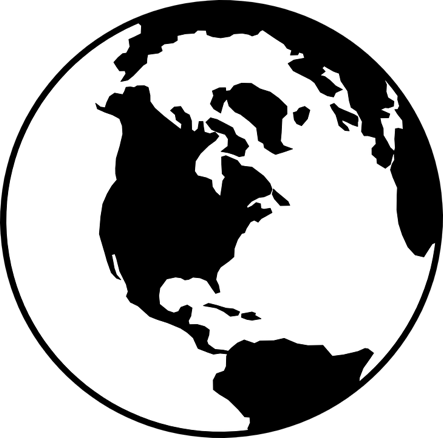 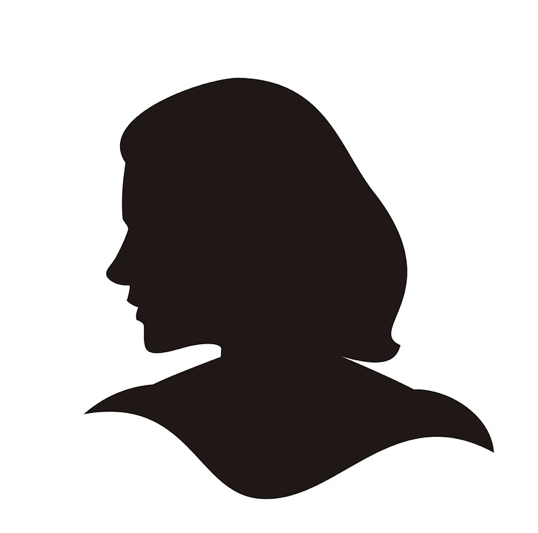 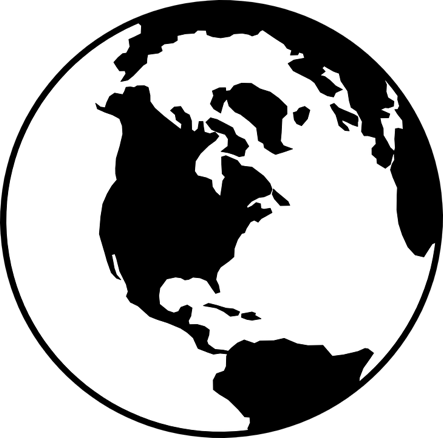 The world generates data randomly
My cat’s breath smells like cat food
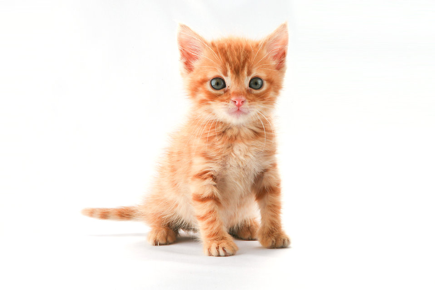 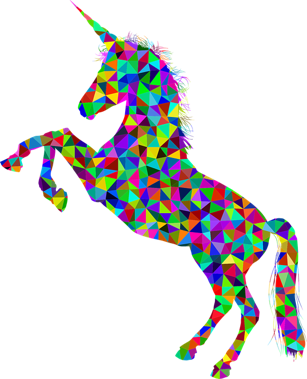 Unicorns are awesome
Dolphins are cute
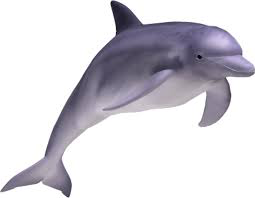 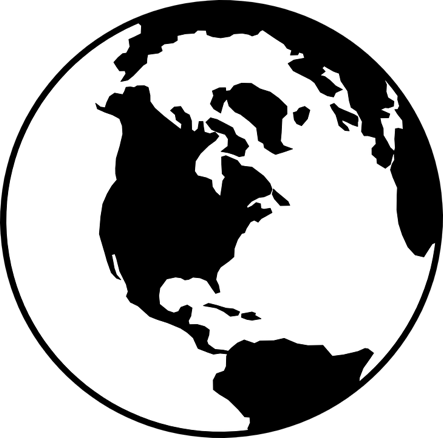 The world generates data randomly
My cat’s breath smells like cat food
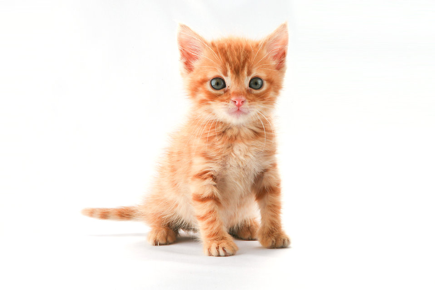 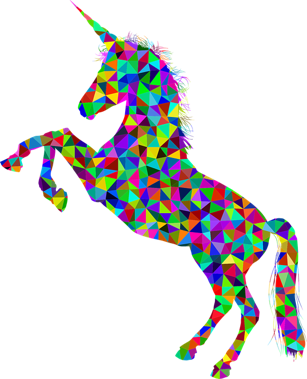 Unicorns are awesome
Dolphins are cute
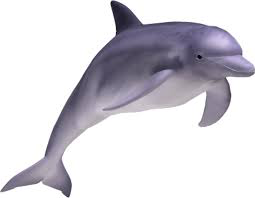 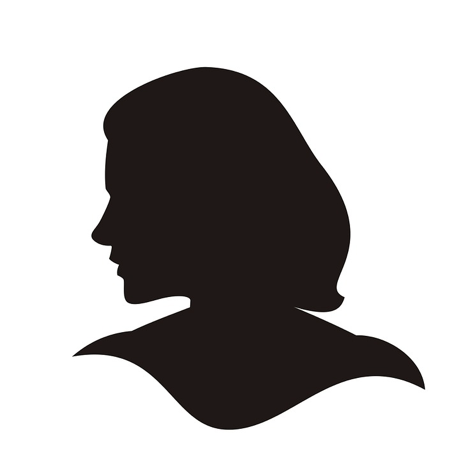 ??????
The world doesn’t care what you believe, and it doesn’t try to influence you: it’s just a big dumb rock
Other humans do care what you believe, and they do try to shape your beliefs by choosing the right words
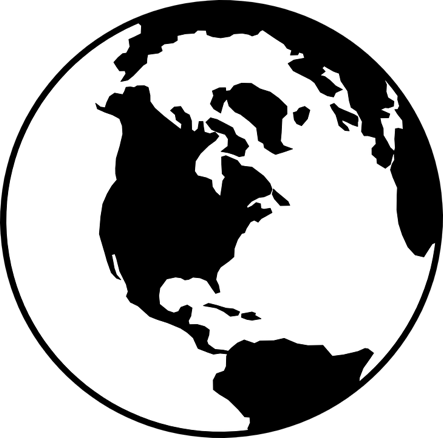 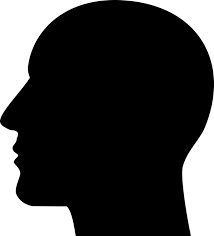 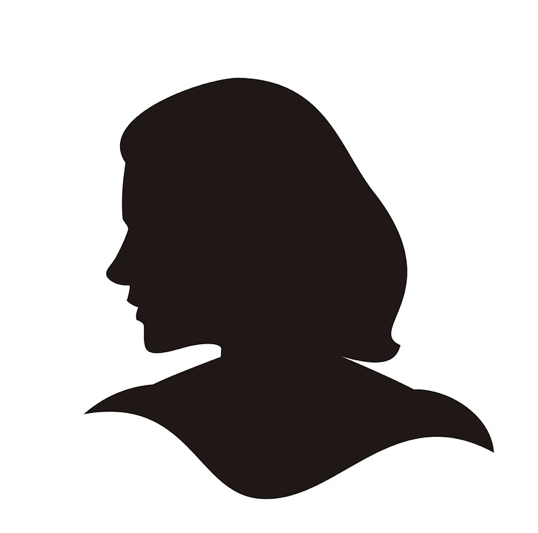 Data are random
Data are relevant
Do I reason differently in these two situations?
(& can this explain non-monotonic reasoning?)
(& if so, is that the right thing to do?)
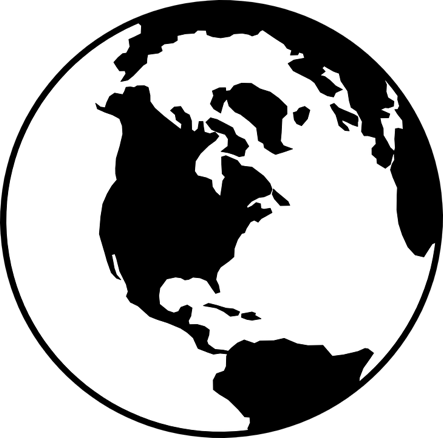 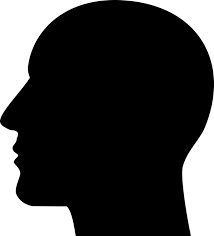 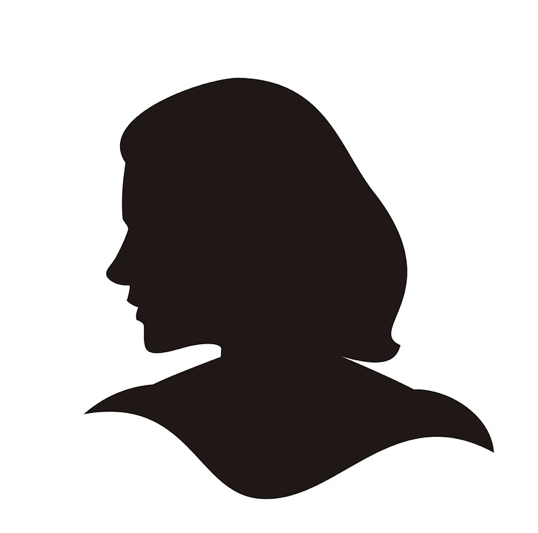 Data are random
Data are relevant
To the laboratory!
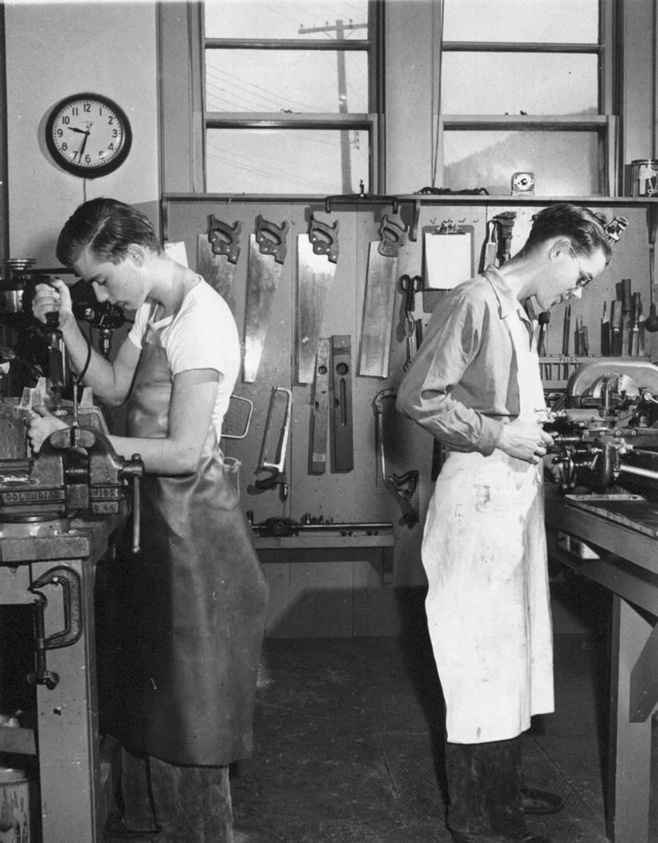 The reasoning task
Item A has property P

Item X has property P
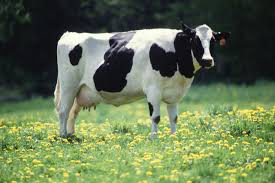 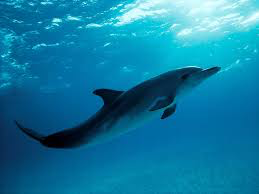 How likely is it that item X has property P?
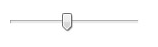 0%
25%
50%
75%
100%
Participants are first asked to rate an inductive argument with a single premise
The reasoning task
Item A has property P
Item B has property P

Item X has property P
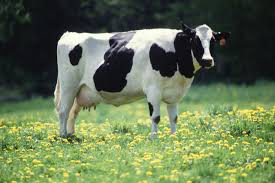 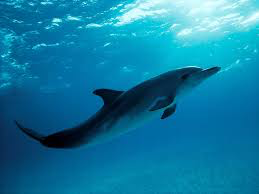 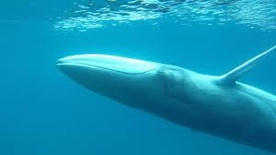 How likely is it that item X has property P?
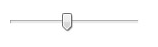 0%
25%
50%
75%
100%
A second item is added and they are asked to revise their estimate
Argument 1b
Item A has property P
Item B has property P

Item X has property P
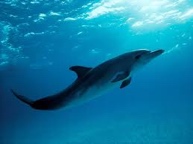 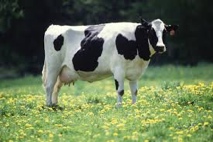 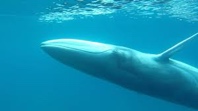 Argument 1a
Item A has property P

Item X has property P
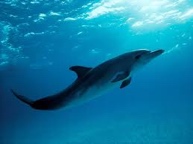 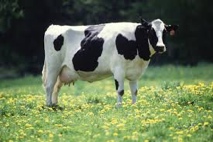 DV is the difference score
Argument 1b
>0 : premise monotonicity
Item A has property P
Item B has property P

Item X has property P
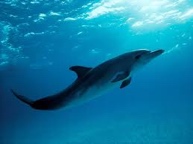 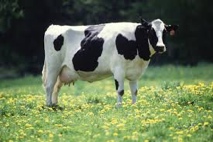 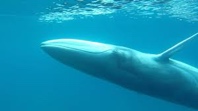 Response b minus response a
0 : no change
Argument 1a
Item A has property P

Item X has property P
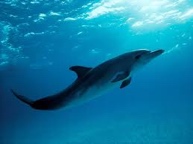 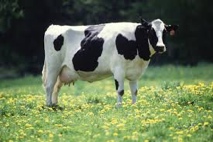 <0 : premise non- monotonicity
Our hypothesis
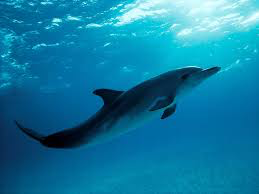 When an indifferent world generates random data, the similarity between premise items will be deemed irrelevant, and people will revert to premise monotonicity
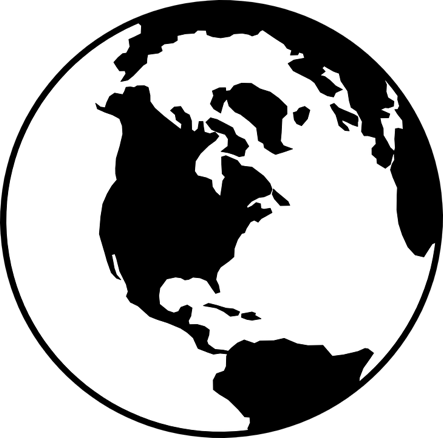 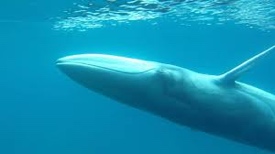 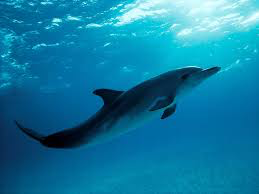 When a helpful human makes an argument, the similarity between premise items will be deemed relevant, and the premise non-monotonicity effect will appear
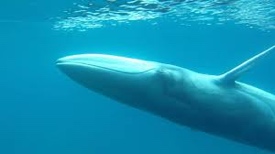 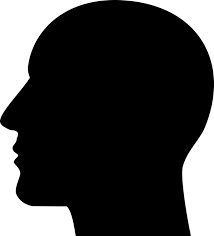 Manipulated variable
Participant believes data are random
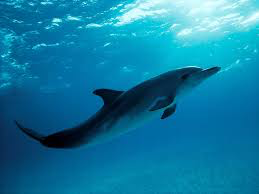 >0 : premise monotonicity
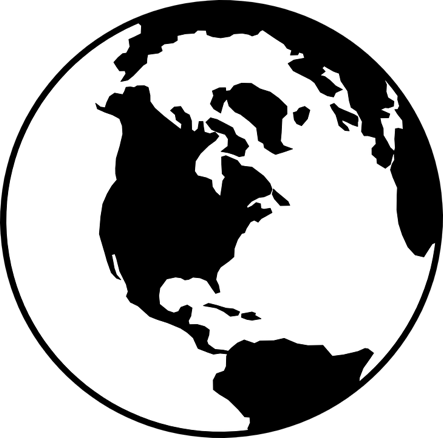 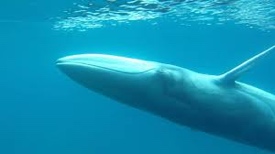 0 : no change
DV
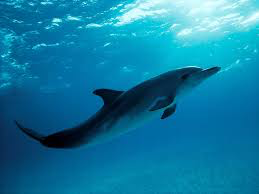 Participant believes data are relevant
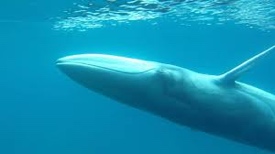 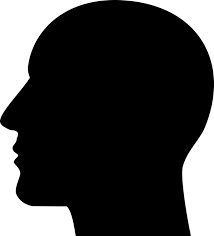 <0 : premise non- monotonicity
Okay… but how do we manipulate people’s beliefs???
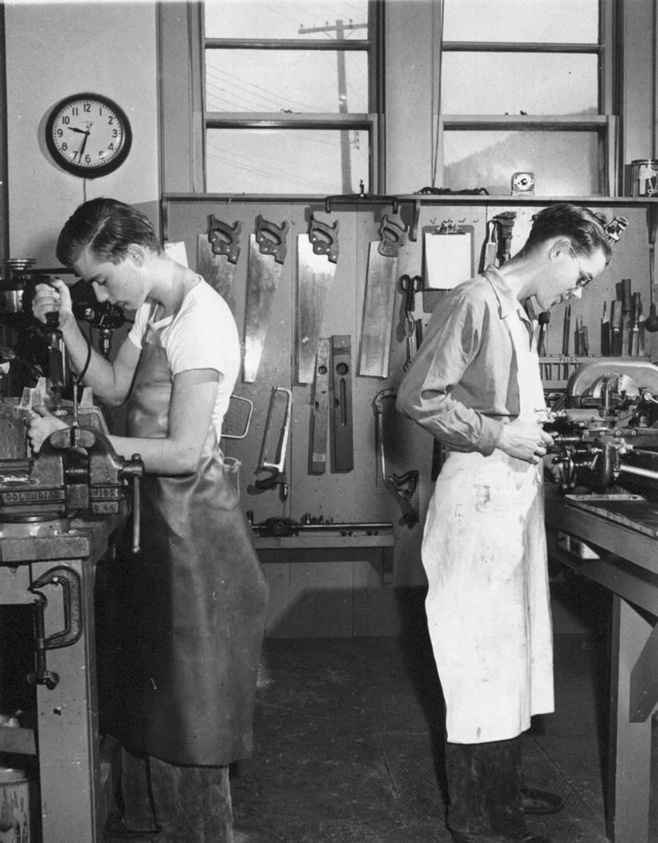 Problem: an experiment is designed by an experimenter....
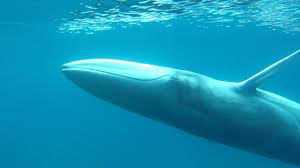 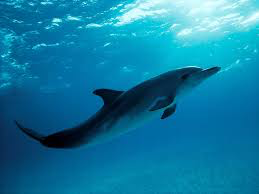 ?
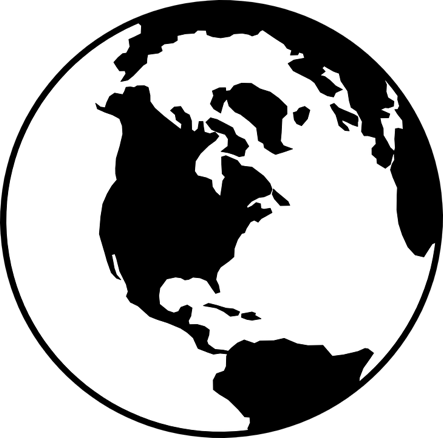 ?
It’s going to be hard to convince people that anything in a psychology experiment is truly random!
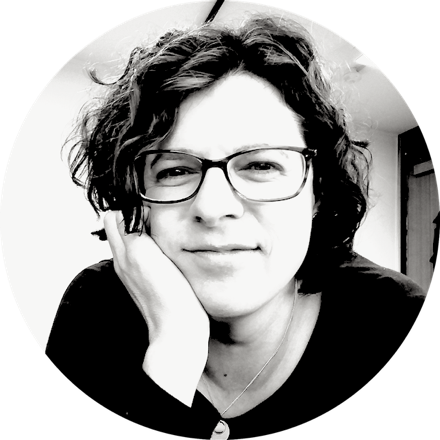 “Cover story” manipulation
(independent variable #1)
What do we tell people about the origin of the second premise?
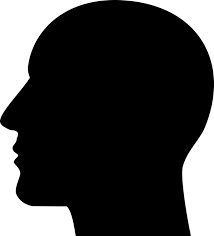 Relevant story:  It is a hint from a previous participant
Neutral story: Don’t tell them where it comes from
Random story:  It is chosen at random from a database
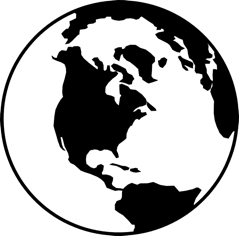 “Experience” manipulation
(independent variable #2)
What do we show people about the nature of the second premise?
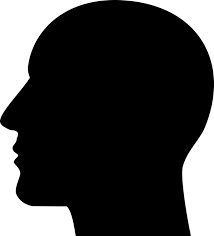 Relevant data: Previous examples have been helpful
Random data: Previous examples have been stupid
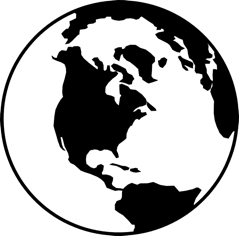 “Flow” of the experiment
Cover story manipulation appears here:
Arg 1a
The “a” arguments have one premise; when the second premise is added to create the “b” argument, we “remind” the participants that the data [is a hint / ??? / is random ]
Arg 1b
Arg 1a
Arg 2a
Arg 3a
Arg 4a
Arg 5a
Arg 6a
Arg 4b
Arg 5b
Arg 2b
Arg 3b
Arg 1b
Arg 6b
Each participant is shown 6 of these argument pairs
Arg 1a
Arg 2a
Arg 3a
Arg 4a
Arg 5a
Arg 6a
Arg 4b
Arg 5b
Arg 2b
Arg 3b
Arg 1b
Arg 6b
“Filler”
“Filler”
“Filler”
The experience manipulation appears here:  the 1st, 2nd and 4th arguments were “filler” items designed to highlight the [relevance / randomness] of the second premise
The “experience” manipulation
A “filler” trial with a random second premise:
A “filler” trial with a relevant second premise:
Arg 1a
Arg 1b
“Filler”
The “experience” manipulation
A “filler” trial with a random second premise:
A “filler” trial with a relevant second premise:
Eagles have multiple foveas
Doves have multiple foveas
Arg 1a
Eagles have multiple foveas
Hawks have multiple foveas
Arg 1b
Doves have multiple foveas
“Filler”
The “experience” manipulation
A “filler” trial with a random second premise:
A “filler” trial with a relevant second premise:
Eagles have multiple foveas
Doves have multiple foveas
Arg 1a
Eagles have multiple foveas
Hawks have multiple foveas
Arg 1b
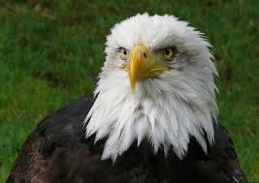 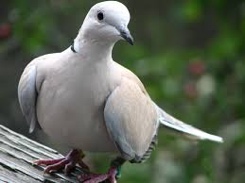 Doves have multiple foveas
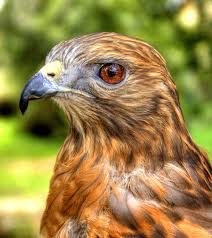 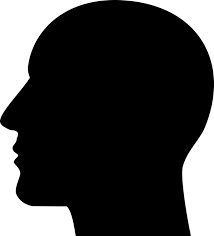 “Filler”
This suggests the involvement of a helpful human because hawks seem relevant to the context
The “experience” manipulation
A “filler” trial with a random second premise:
A “filler” trial with a relevant second premise:
Eagles have multiple foveas
Doves have multiple foveas
Arg 1a
Eagles have multiple foveas
Tortoises do not have multiple foveas
Arg 1b
Doves have multiple foveas
“Filler”
The “experience” manipulation
A “filler” trial with a random second premise:
A “filler” trial with a relevant second premise:
Eagles have multiple foveas
Doves have multiple foveas
Arg 1a
Eagles have multiple foveas
Tortoises do not have multiple foveas
Arg 1b
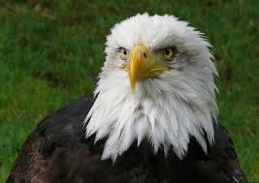 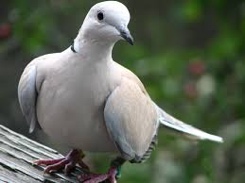 Doves have multiple foveas
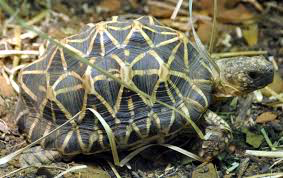 “Filler”
This is the worst hint ever.  Why would anyone think tortoises are relevant? Clearly, the second premise is randomly chosen
Incomplete 2x3 design
Experience
Story
Incomplete 2x3 design
Experience
Story
Q1:  Why not 3x3? Where are the “neutral items” conditions?
Q2:  Why is it incomplete? Why did we leave two empty cells here?
Now, how should we measure the effect?
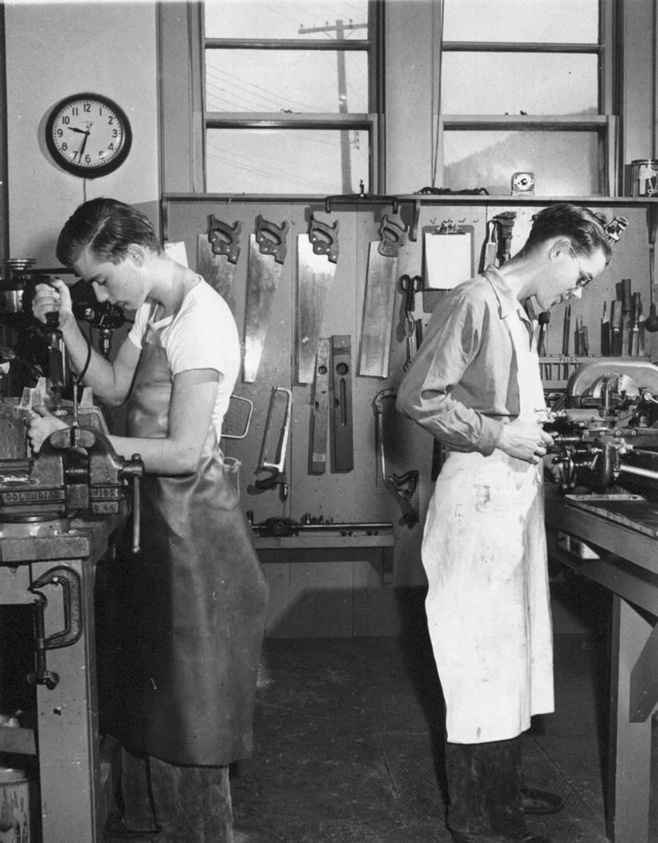 Arg 1a
Arg 2a
Arg 3a
Arg 4a
Arg 5a
Arg 6a
Arg 4b
Arg 5b
Arg 2b
Arg 3b
Arg 1b
Arg 6b
“Filler”
“Filler”
“Filler”
We used these three arguments for the IV
Arg 1a
Arg 2a
Arg 3a
Arg 4a
Arg 5a
Arg 6a
Arg 4b
Arg 5b
Arg 2b
Arg 3b
Arg 1b
Arg 6b
“Control”
“Target”
“Target”
We used these three argument for the DV
For target items the second premise was similar to the first premise item but not the conclusion
Grizzly bears produce TH-L2
Lions produce TH-L2
Arg 5a
Arg 5b
Grizzly bears produce TH-L2
Black bears produce TH-L2
Lions produce TH-L2
“Target”
For target items the second premise was similar to the first premise item but not the conclusion
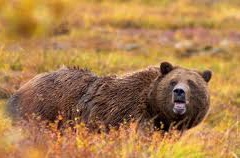 Grizzly bears produce TH-L2
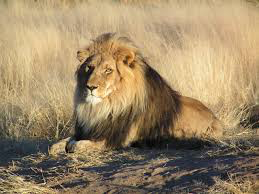 Lions produce TH-L2
Arg 5a
Arg 5b
Grizzly bears produce TH-L2
Black bears produce TH-L2
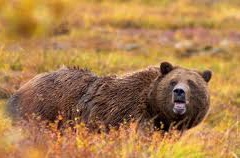 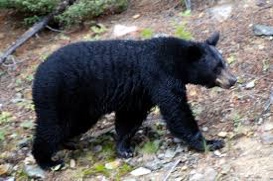 Lions produce TH-L2
“Target”
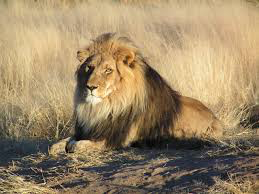 For target items the second premise was similar to the first premise item but not the conclusion
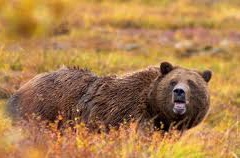 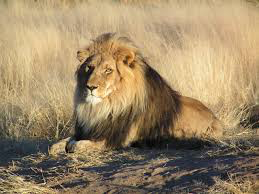 If this similarity is deemed relevant… it strongly suggests TH-L2 is a property of bears so the extra evidence weakens the conclusion... non monotonicity
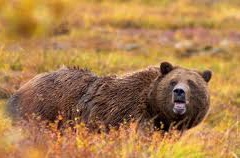 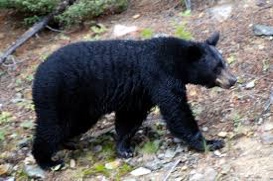 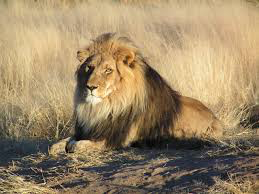 For target items the second premise was similar to the first premise item but not the conclusion
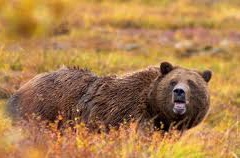 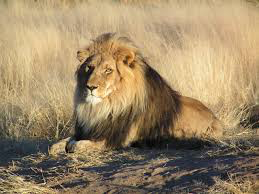 If this similarity is deemed irrelevant because the data are random … the extra “evidence” is almost useless

So we expect no difference or a weak monotonicity effect because at least there’s some extra evidence that TH-L2 is not rare
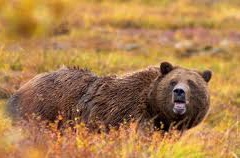 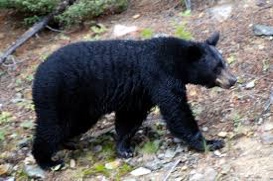 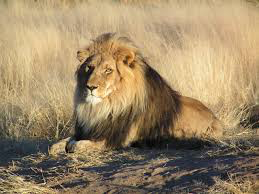 For the control item the second premise was similar to the first premise and the conclusion
Orangutans need cystocholamine
Gorillas need cystocholamine
Arg 5a
Arg 5b
Orangutans need cystocholamine
Chimpanzees need cystocholamine
Gorillas need cystocholamine
“Target”
For the control item the second premise was similar to the first premise and the conclusion
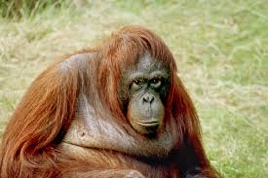 Orangutans need cystocholamine
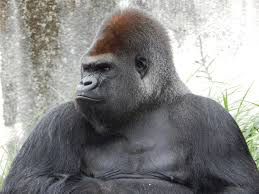 Gorillas need cystocholamine
Arg 5a
Arg 5b
Orangutans need cystocholamine
Chimpanzees need cystocholamine
Gorillas need cystocholamine
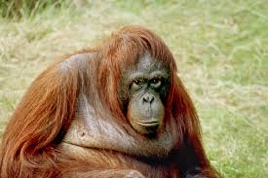 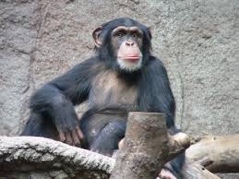 “Target”
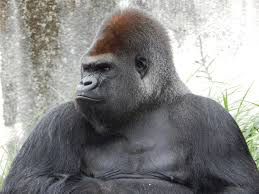 For the control item the second premise was similar to the first premise and the conclusion
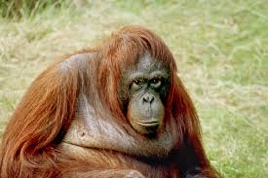 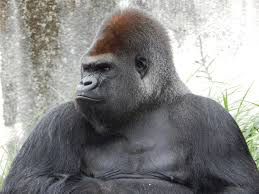 If similarity is considered relevant, it calls attention to “primates”, but this is the intuitively obvious answer anyway. So it really doesn’t make a difference:

... So we expect premise monotonicity in both conditions because either way it reinforces the thing you already believed!
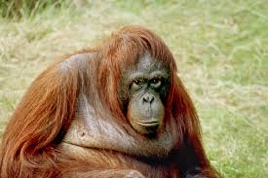 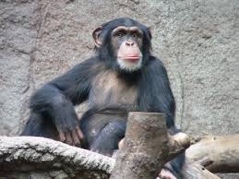 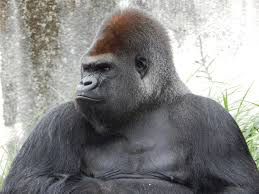 (* This is analogous to the dugongs example earlier)
What we expect to see if our theory is right
Dependent variable is the difference score…
>0 : premise monotonicity
0 : no change
<0 : premise non- monotonicity
Target arguments should show a systematic change when we manipulate the perceived origin of the data…
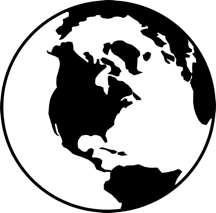 >0 : premise monotonicity
Random story +
Random experience
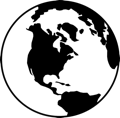 Neutral story +
Random experience
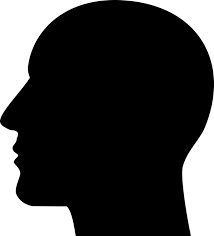 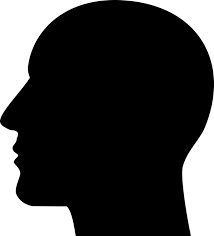 Neutral story +
Relevant experience
<0 : premise non- monotonicity
Relevant story +
Relevant experience
Control argument should produce premise monotonicity under all conditions
>0 : premise monotonicity
Random story +
Random experience
Relevant story +
Relevant experience
Neutral story +
Random experience
Neutral story +
Relevant experience
<0 : premise non- monotonicity
What we expect to see if our theory is wrong
If similarity always drives attention and reasoning in the same way, the IVs should make no difference…
>0 : premise monotonicity
<0 : premise non- monotonicity
If similarity always drives attention and reasoning in the same way, the IVs should make no difference…
>0 : premise monotonicity
Control argument is always monotonic
Target arguments are always non-monotonic
<0 : premise non- monotonicity
What we expect to see if our experiment is total garbage
If we made some weird mistake, the data should show no meaningful patterns
>0 : premise monotonicity
<0 : premise non- monotonicity
What were our results?
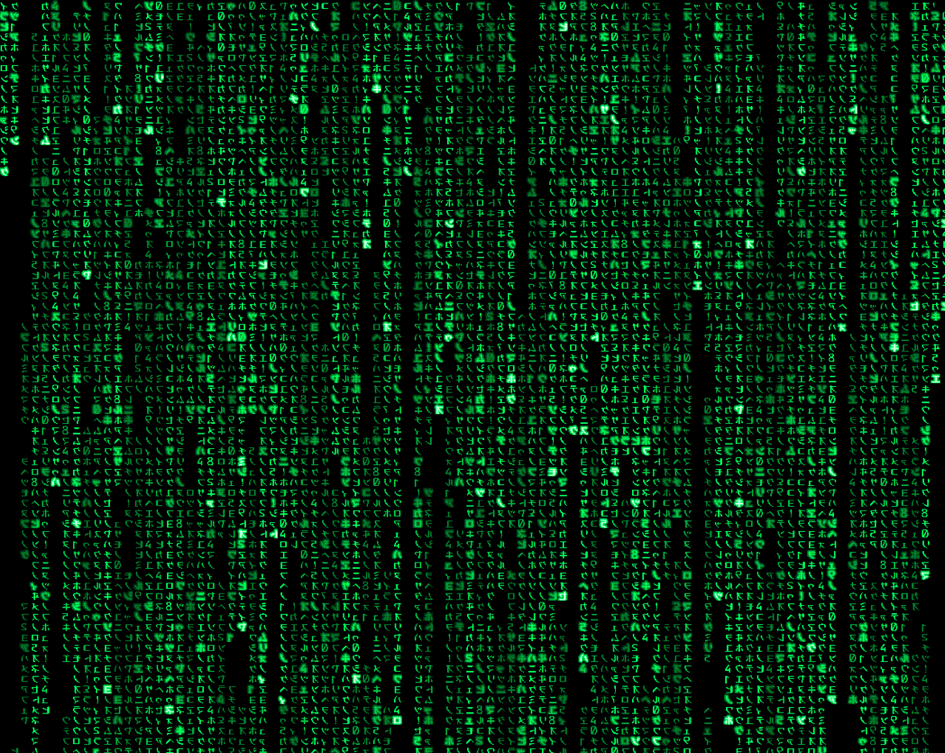 Premise monotonicity
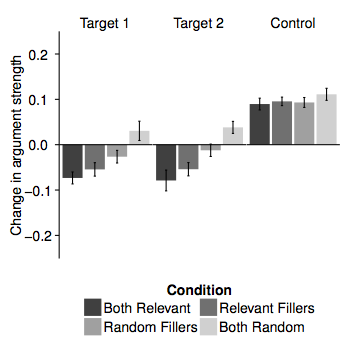 Premise non- monotonicity
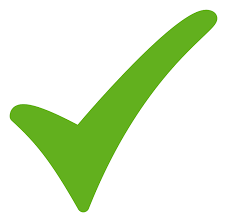 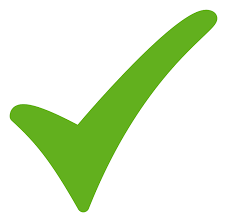 Premise monotonicity
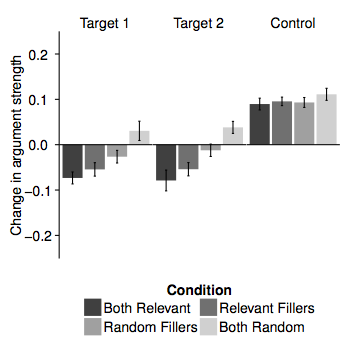 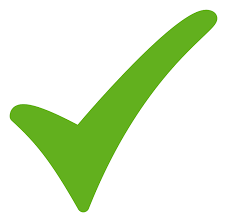 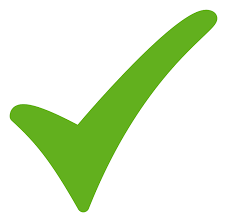 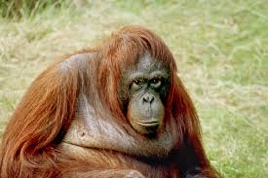 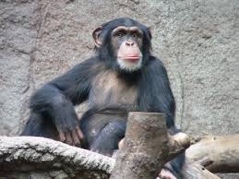 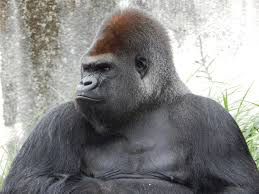 Relevant story +
Relevant experience
Random story +
Random experience
Neutral story +
Relevant experience
Neutral story +
Random experience
Premise non- monotonicity
The control argument produces monotonic reasoning in all four conditions
Premise monotonicity
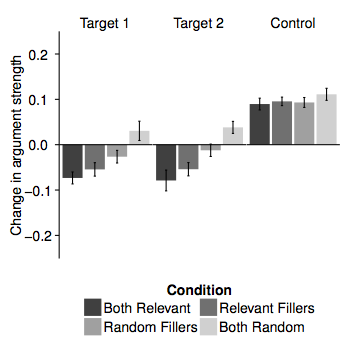 Random story +
Random experience
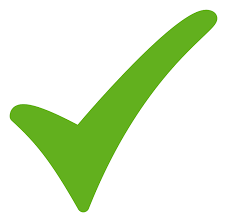 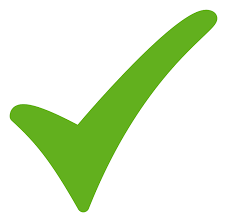 Neutral story +
Random experience
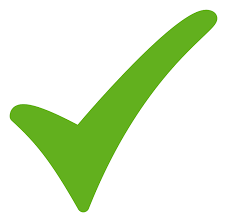 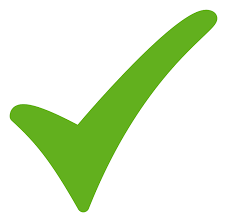 The target arguments are systematically influenced
Neutral story +
Relevant experience
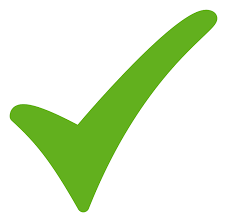 Premise non- monotonicity
Relevant story +
Relevant experience
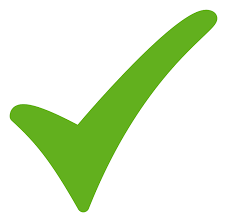 Premise monotonicity
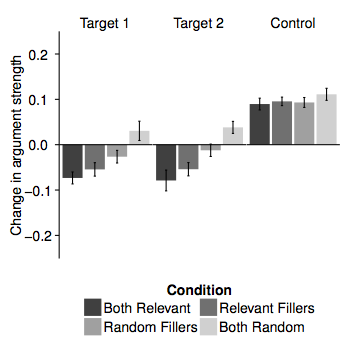 Random story +
Random experience
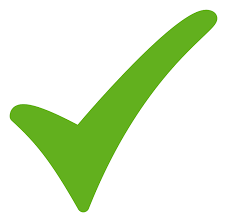 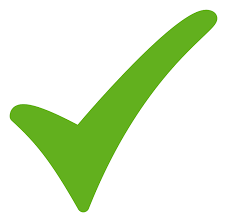 Neutral story +
Random experience
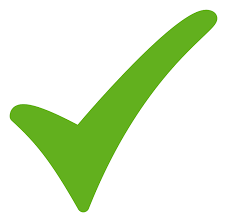 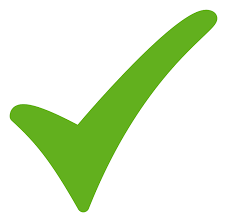 The target arguments are systematically influenced
Neutral story +
Relevant experience
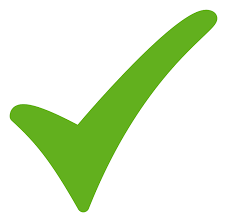 Premise non- monotonicity
Relevant story +
Relevant experience
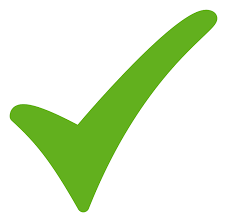 What does it mean?
We used a psychological theory to help us design an experiment
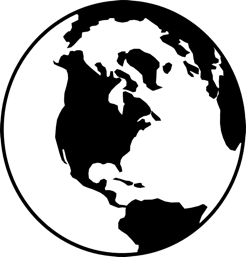 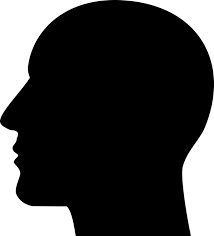 Data are relevant
Data are random
control
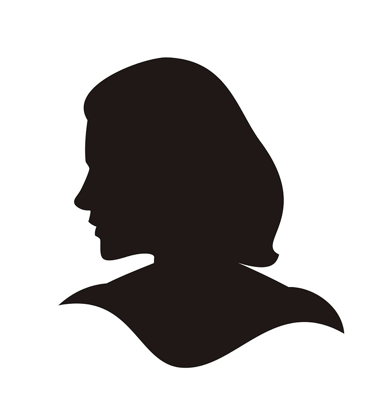 targets
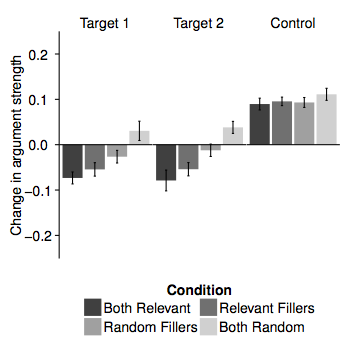 The results agree with our theory and not with competing theories. Yay!
Humans:
Call back to lecture 1… we can get a more precise test using a computational model
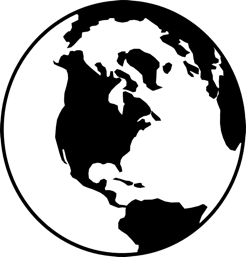 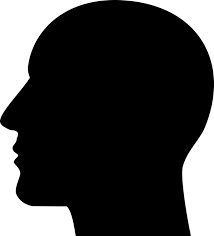 Data are relevant
Data are random
control
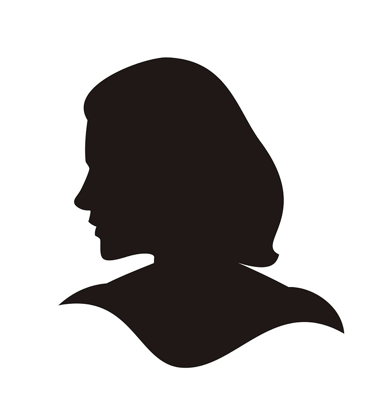 targets
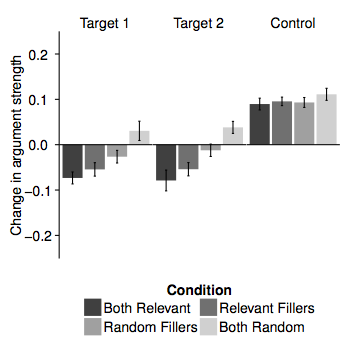 Model:
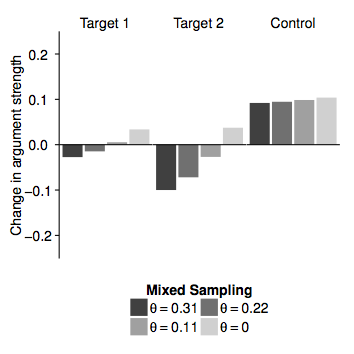 control
targets
People are smart (& psychology is hard)
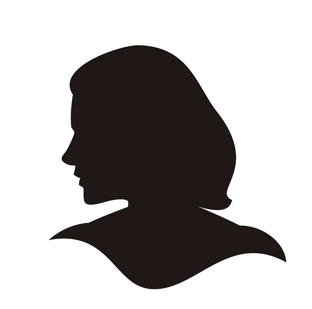 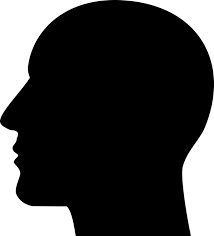 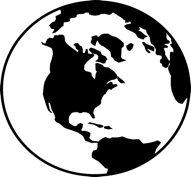 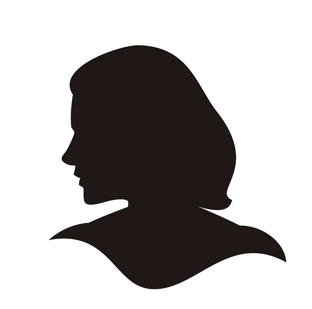 Sometimes inductive reasoning is driven by intuitive theories of the world
Sometimes inductive reasoning is driven by “theory of mind”
We switch flexibly between these in a sensible way – and the inductive power of an argument changes when we do so.
What are the limitations?
Possible limitations?
Sample size too small?
Sample not representative?
Stimulus order not randomised?
Factors not fully crossed?
Limited range of arguments?
Limited range of phenomena?
Probably not. We collected data from 538 participants
Sample size too small?
Sample not representative?
Stimulus order not randomised?
Factors not fully crossed?
Limited range of arguments?
Limited range of phenomena?
Maybe? Our participants were recruited online: diverse in age and gender, but narrow in nationality (USA) and probably above average in education

Important question: is there a plausible reason to think this might matter?
Sample size too small?
Sample not representative?
Stimulus order not randomised?
Factors not fully crossed?
Limited range of arguments?
Limited range of phenomena?
Sample size too small?
Sample not representative?
Stimulus order not randomised?
Factors not fully crossed?
Limited range of arguments?
Limited range of phenomena?
Probably not. 

The non random ordering (i.e., fillers mostly first) was intentional, and was central to the experimental manipulation
Sample size too small?
Sample not representative?
Stimulus order not randomised?
Factors not fully crossed?
Limited range of arguments?
Limited range of phenomena?
Absolutely not. It would have been absurd to include a “relevant story + random experience” condition… this would introduce a confound colloquially referred to as “lying to participants”
Sample size too small?
Sample not representative?
Stimulus order not randomised?
Factors not fully crossed?
Limited range of arguments?
Limited range of phenomena?
Definitely a limitation. We used a fixed set of six arguments, all of which were about animals.

Important question: why might this matter? (hint… people have different knowledge)
Sample size too small?
Sample not representative?
Stimulus order not randomised?
Factors not fully crossed?
Limited range of arguments?
Limited range of phenomena?
Definitely a limitation. We only looked at the premise (non) monotonicity effect. 

There are good reasons to think the same manipulations should influence other inductive phenomena
Final thoughts?
attention
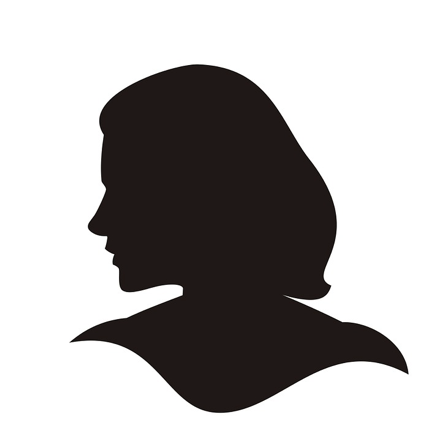 induction
similarity
reasoning
learning
social cognition
A “single” task often requires psychologists to think about several different aspects of human cognition
attention
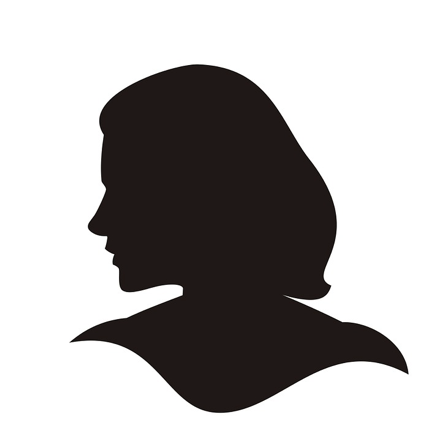 induction
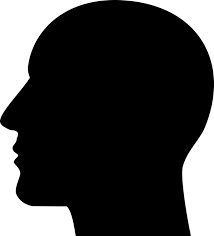 similarity
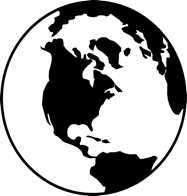 reasoning
learning
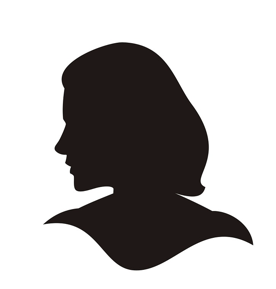 social cognition
A “single” task often requires psychologists to think about several different aspects of human cognition
Using psychological theories to guide experimental design yields insight into how cognition works
attention
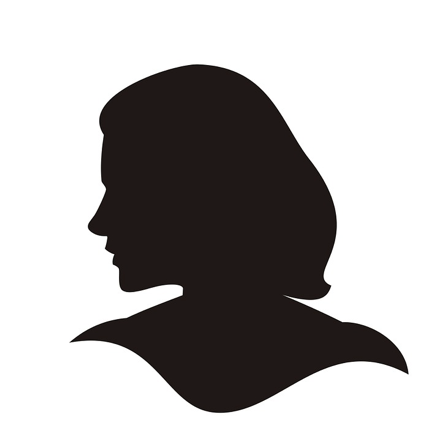 induction
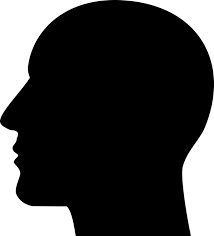 similarity
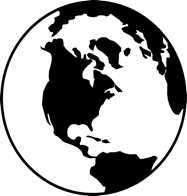 reasoning
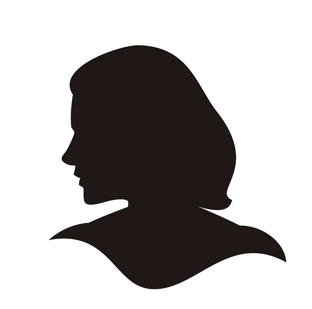 learning
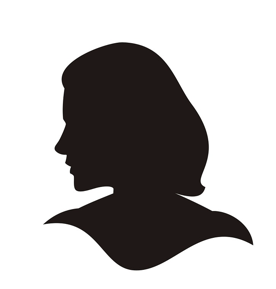 social cognition
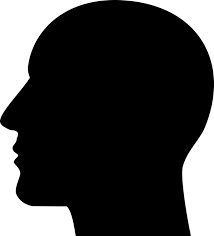 A “single” task often requires psychologists to think about several different aspects of human cognition
Using psychological theories to guide experimental design yields insight into how cognition works
Human reasoning (and cognition generally) can be remarkably complicated
attention
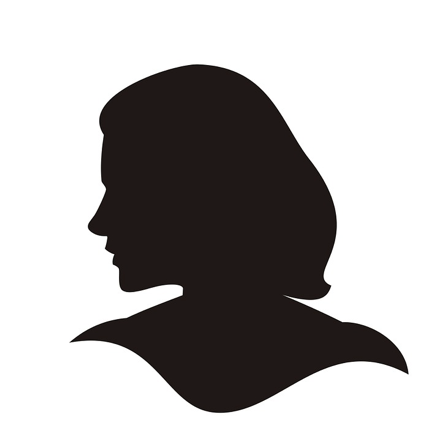 induction
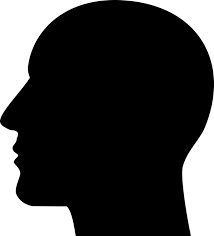 similarity
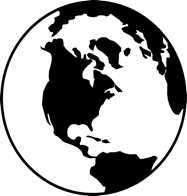 reasoning
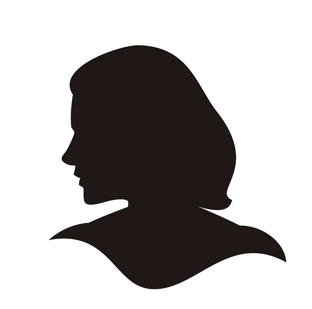 learning
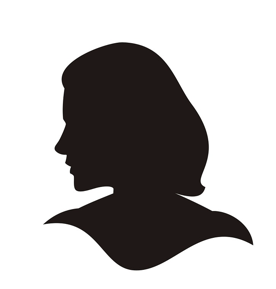 social cognition
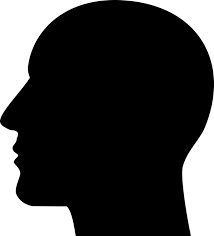 A “single” task often requires psychologists to think about several different aspects of human cognition
Using psychological theories to guide experimental design yields insight into how cognition works
Human reasoning (and cognition generally) can be remarkably complicated
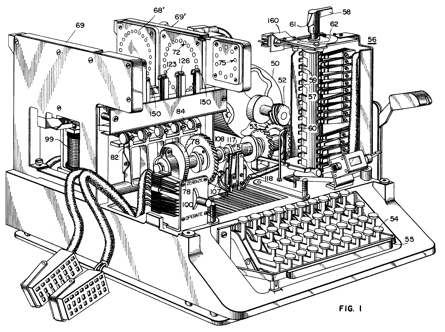 … which is one of the reasons we build models